Helmholtz Free Energy, F
The Boltzmann statistic is applicable where the system is in good thermal contact with the environment
(T is fixed and we kept N as constant, and ignore any changes in V )
Canonical Ensemble
In this situation, F is natural thermodynamic potential
We also know,
Here U = E
Therefore,
This is statistical definition of
Helmholtz Free Energy
Similarly, we get Entropy, S
P: 6.43 part of Assignment
P(v)
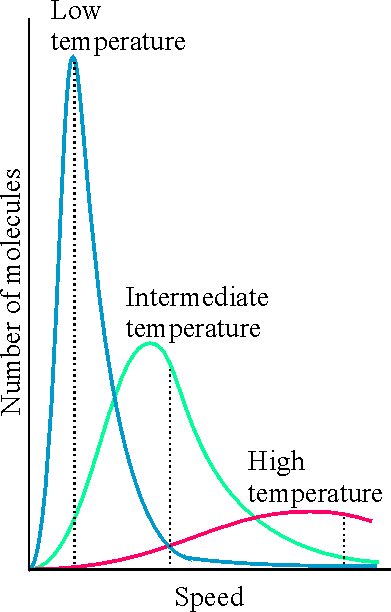 v
The Maxwell Speed Distribution
Reading Assignment
Maxwell
distribution
energy distribution, N – the total # of particles
speed distribution
distribution for the projection of velocity, vx
Reading Assignment
The Characteristic Values of Speed
Because Maxwell distribution is skewed (not symmetric in v), the root mean square speed is not equal to the most probable speed.
P(v)
The root-mean-square speed is proportional to the square root of the average energy:
v
The most probable speed:
The average speed:
Composite System
A system of several particles.
Let’s say we have 2 particles with energies, E1 and E2
The particles may have several states
For Distinguishable Particles (Non interacting)
For Indistinguishable Particles (non-interacting)
In this case, the sate of particle 1 in state A & particle 2 in state B will be same as particle 1 in state B and 2 in state A.
It is important to distinguish state of an individual particle from state of the entire system, we can call single particle state and state of system
Ideal gas
Particles are identical – indistinguishable
Translational & Internal
Rotational and vibrational
Translational Energy
In 1-dimension
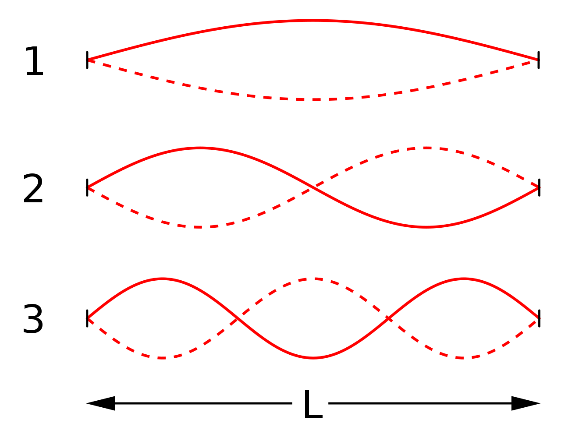 If L and T are not extremely small, energy levels can be extremely close to each other, and we can write
Called 
Quantum length
In 3-dimension
For indistinguishable, non-interacting particles
(Ideal Gas)
We can write
For large N
Once we have Z, we can calculate, energy, heat capacity, Helmholtz Free energy, etc.
Heat Capacity, C
Helmholtz Free Energy, F
Our description of the microcanonical and canonical ensembles was based on counting the number of accessible microstates. Let’s compare these two cases:
Microcanonical  Canonical
microcanonical ensemble
canonical ensemble
For a system in thermal contact with reservoir, the partition function Z  provides the # of accessible microstates. The constraint: T, V, N = const.
For a fixed T, the mean energy U  is  specified, but U  can fluctuate.
For an isolated system, the multiplicity   provides the number of accessible microstates. The constraint in calculating the states: U, V, N = const.
For a fixed U, the mean temperature T is specified, but T  can fluctuate.
the probability of finding a system in one of these states
the probability of finding a system in one of the accessible states
in equilibrium, F reaches a minimum
in equilibrium, S reaches a maximum
Infect, V is not fixed, dV is negligible
But P is fixed
For the canonical ensemble, the role of Z is similar to that of the multiplicity  for the microcanonical ensemble. This equation gives the fundamental relation between statistical mechanics and thermodynamics for given values of T, V, and N; just as  S = kB ln  gives the fundamental relation between statistical mechanics and thermodynamics for given values of U, V, and N.
Problem 6.12
Molecule of Cyanogen    CN
3 such microstates exist
Found in 1941 that for each 10 ground, 3 found in 1st excited state.
It was suggested: CN molecules are in thermal equilibrium with some reservoir. What is the T of the reservoir?
.
3 in 1st excited state (with degeneracy of 3)  1 in each excited state level of energy E1  out of 10 in ground state
Actual data shows T = 2.7 K
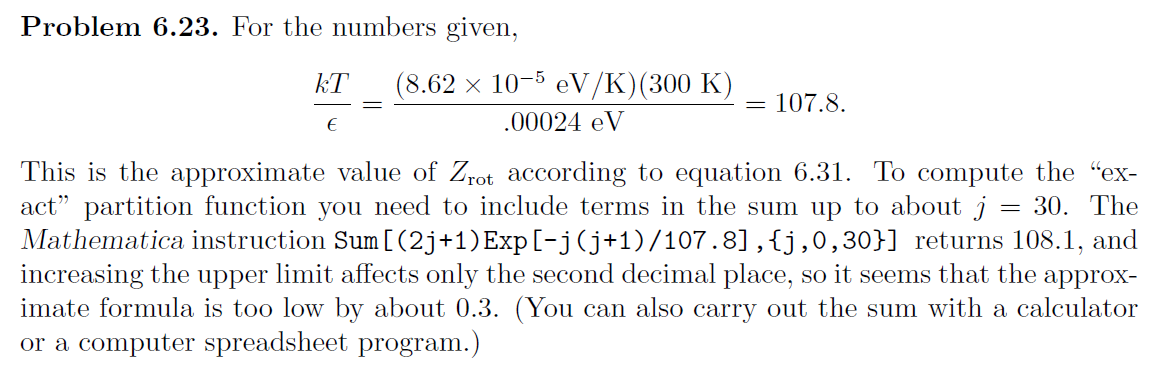 Chapter 6: Practice Problems
6.5, 6.6, 6.7, 6.10, 6.12, 6.15, 6.23, 6.24, 6.25, 6.42, 6.47, 6.48 and 6.50.
Assignment# 9
6.31, 6.43, 6.44, 6.45 and 6.49
 and reading “Maxwell Velocity Distribution”, Page 242 – 246.
Due Friday, 4/22/2022